Genesis 12‒50
Israel’s Birth & Preservation
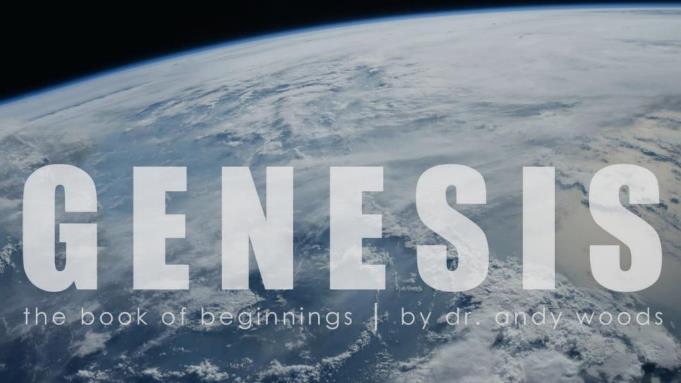 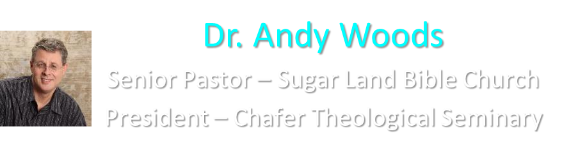 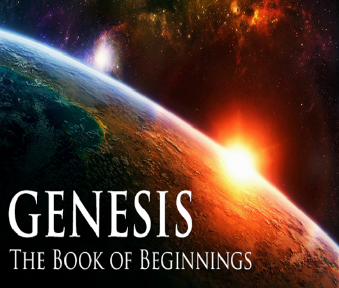 GENESIS STRUCTURE
Genesis 12-50 (four people)
Abraham (12:1–25:11)
Isaac (25:12–26:35)
Jacob (27–36)
Joseph (37–50)
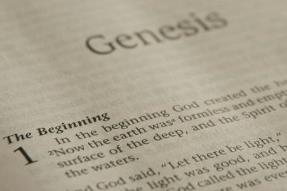 Genesis 37‒50Joseph
Joseph sold unto Egypt (37)
Canaan’s corruption (38)
Joseph falsely accused (39)
Joseph’s short-term predictions (40)
Joseph’s elevation (41)
Joseph’s first reunion with his brothers (42)
Joseph’s second reunion with his brothers (43‒45)
Sojourn to Egypt (46:1‒47:12)
Famine’s course (47:13-26)
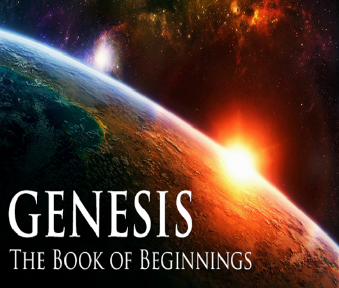 Genesis 47:13-26Famine’s Course
Cash (47:13-14)
Livestock (47:15-17)
Property (47:18-22)
Leasing of the land (47:23-26)
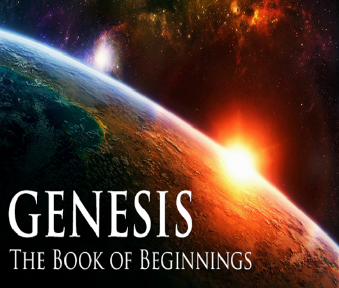 Genesis 47:13-26Famine’s Course
Cash (47:13-14)
Livestock (47:15-17)
Property (47:18-22)
Leasing of the land (47:23-26)
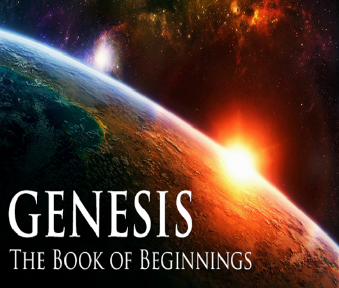 I. Genesis 47:13-14Cash
Famine described (13)
Money depleted (14)
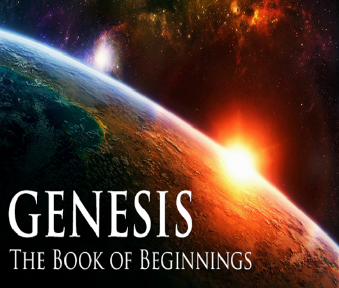 I. Genesis 47:13-14Cash
Famine described (13)
Money depleted (14)
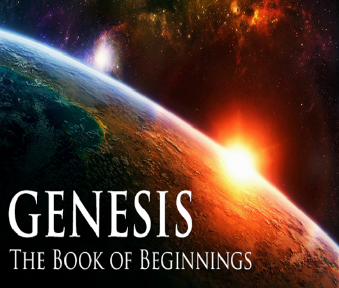 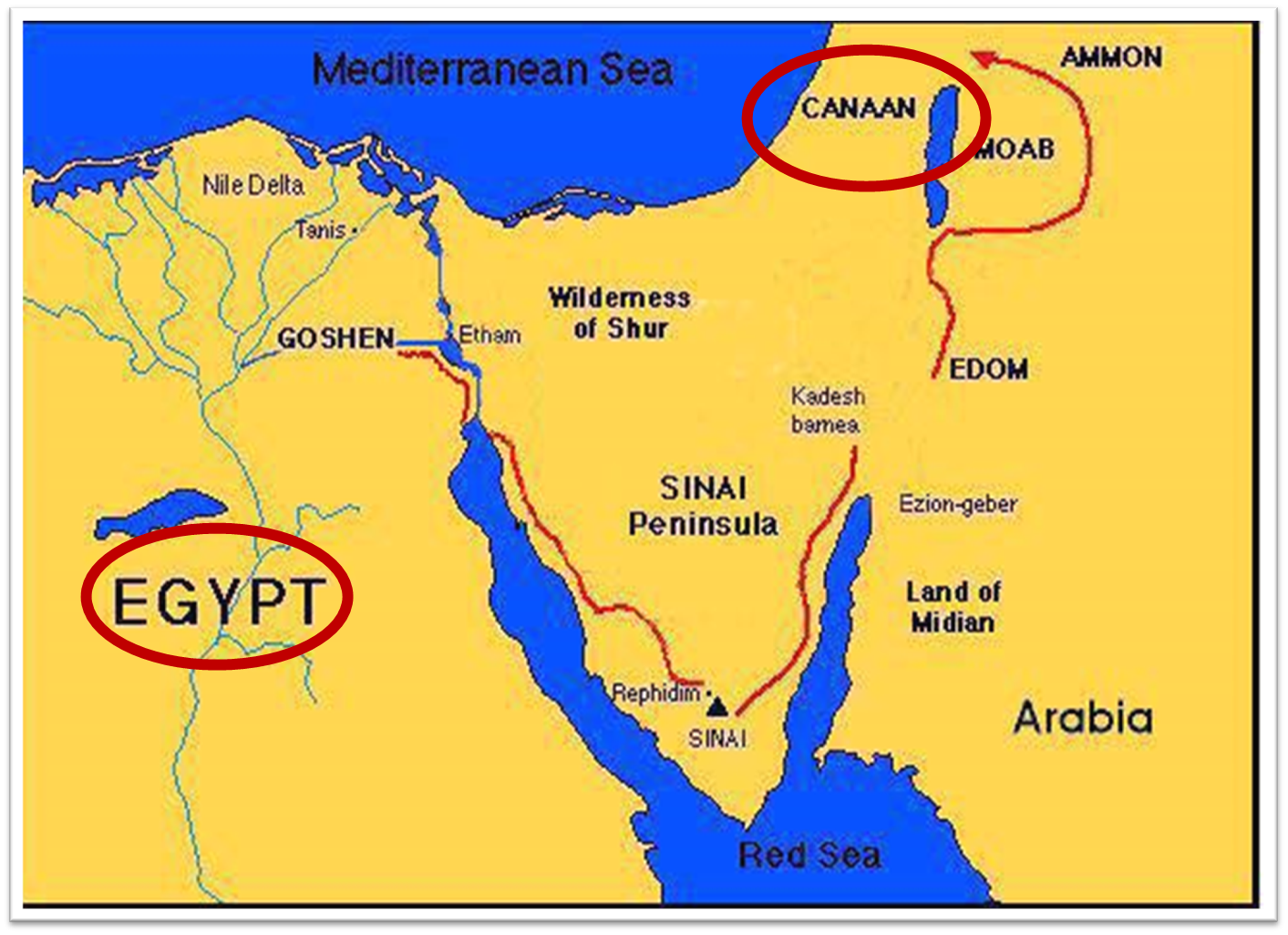 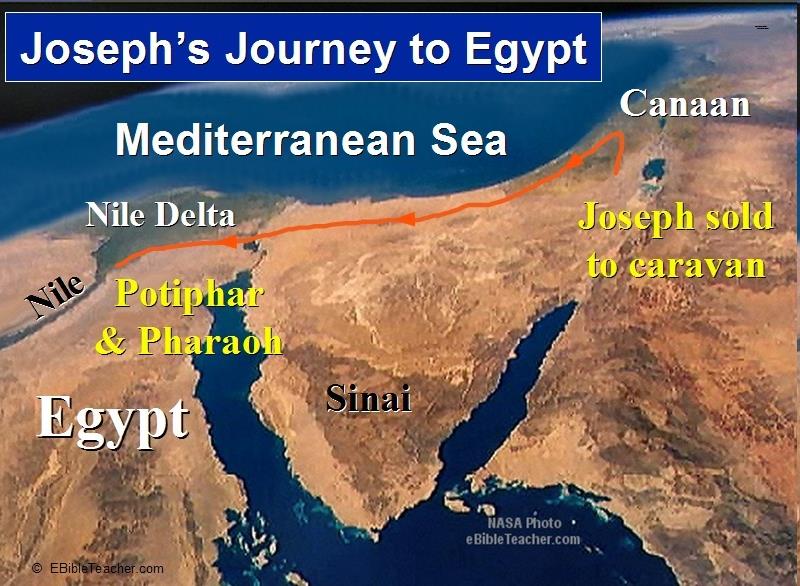 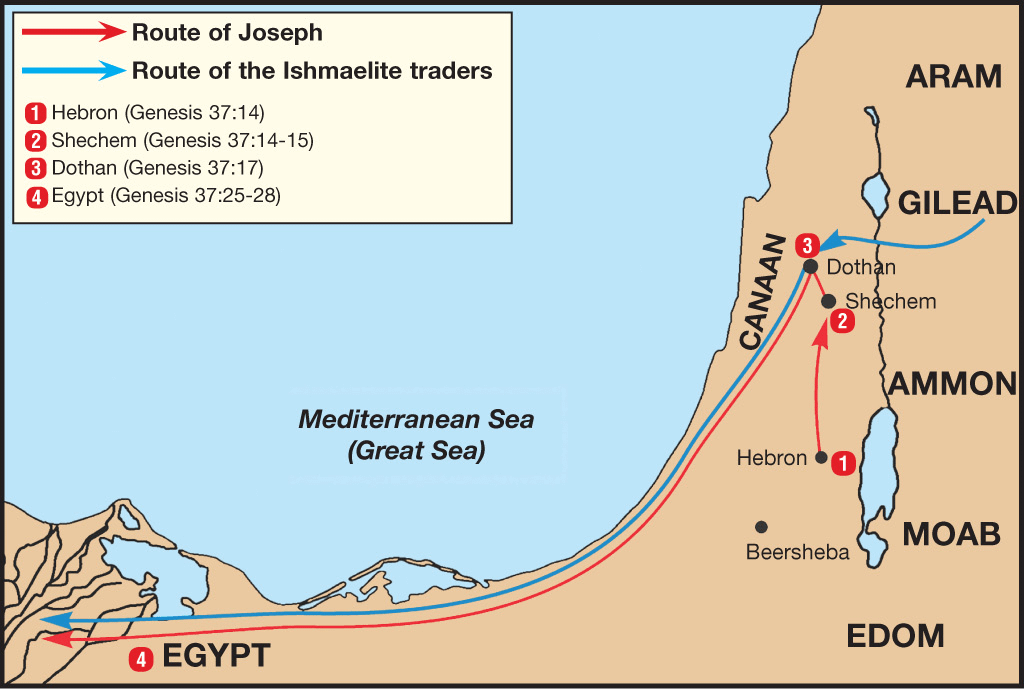 I. Genesis 47:13-14Cash
Famine described (13)
Money depleted (14)
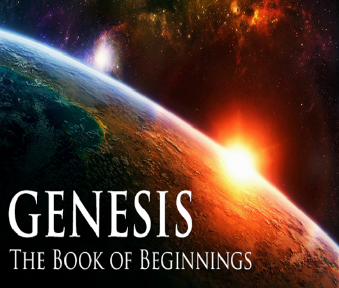 Genesis 47:13-26Famine’s Course
Cash (47:13-14)
Livestock (47:15-17)
Property (47:18-22)
Leasing of the land (47:23-26)
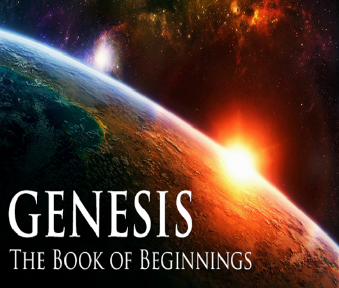 II. Genesis 47:15-17Livestock
Money’s failure (15)
Joseph’s offer (16)
Exchange summarized (17)
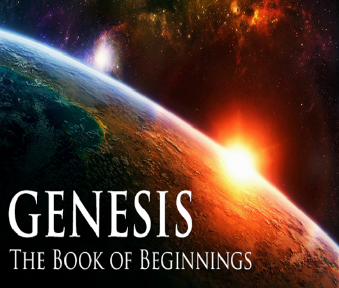 II. Genesis 47:15-17Livestock
Money’s failure (15)
Joseph’s offer (16)
Exchange summarized (17)
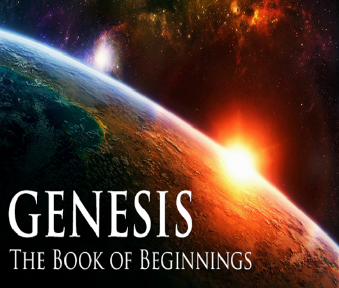 II. Genesis 47:15-17Livestock
Money’s failure (15)
Joseph’s offer (16)
Exchange summarized (17)
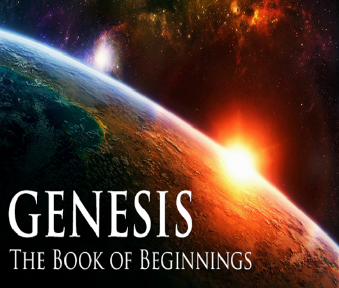 II. Genesis 47:15-17Livestock
Money’s failure (15)
Joseph’s offer (16)
Exchange summarized (17)
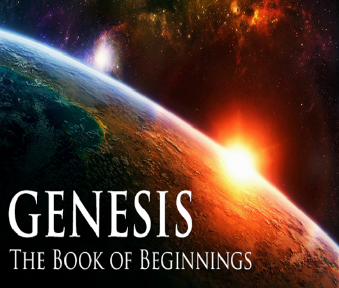 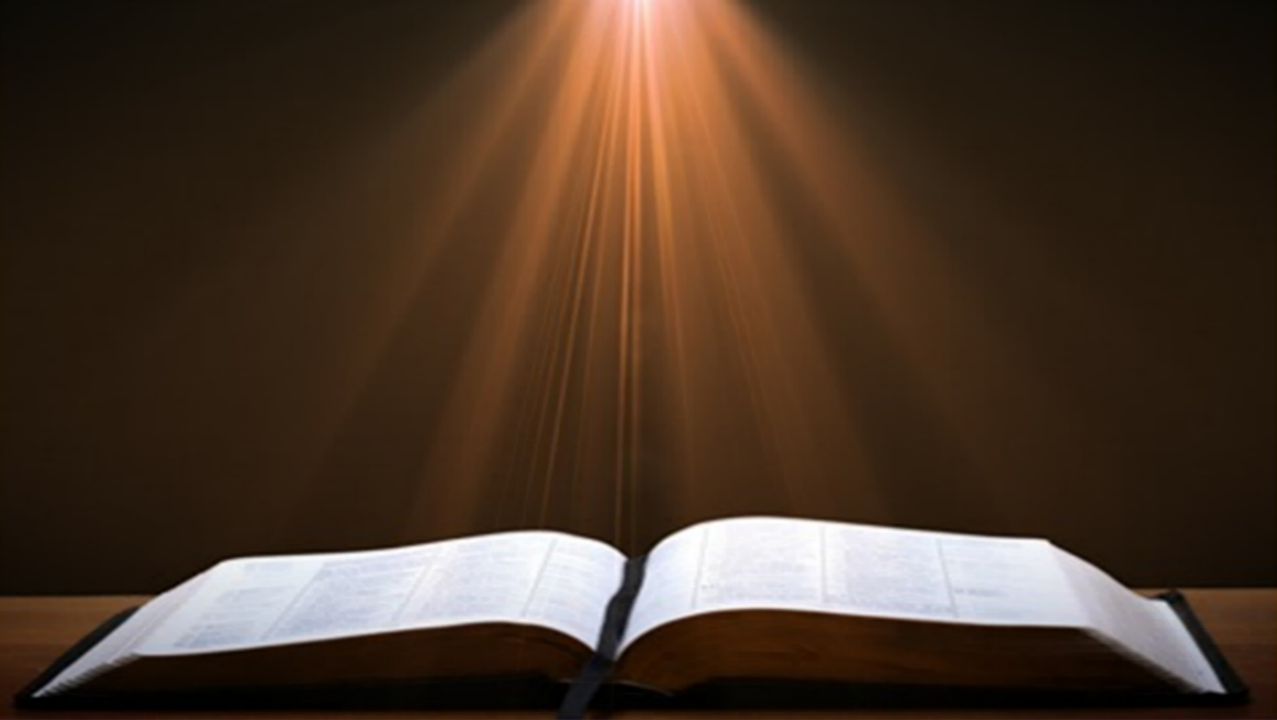 Psalm 50:10
“For every beast of the forest is Mine, The cattle on a thousand hills.”
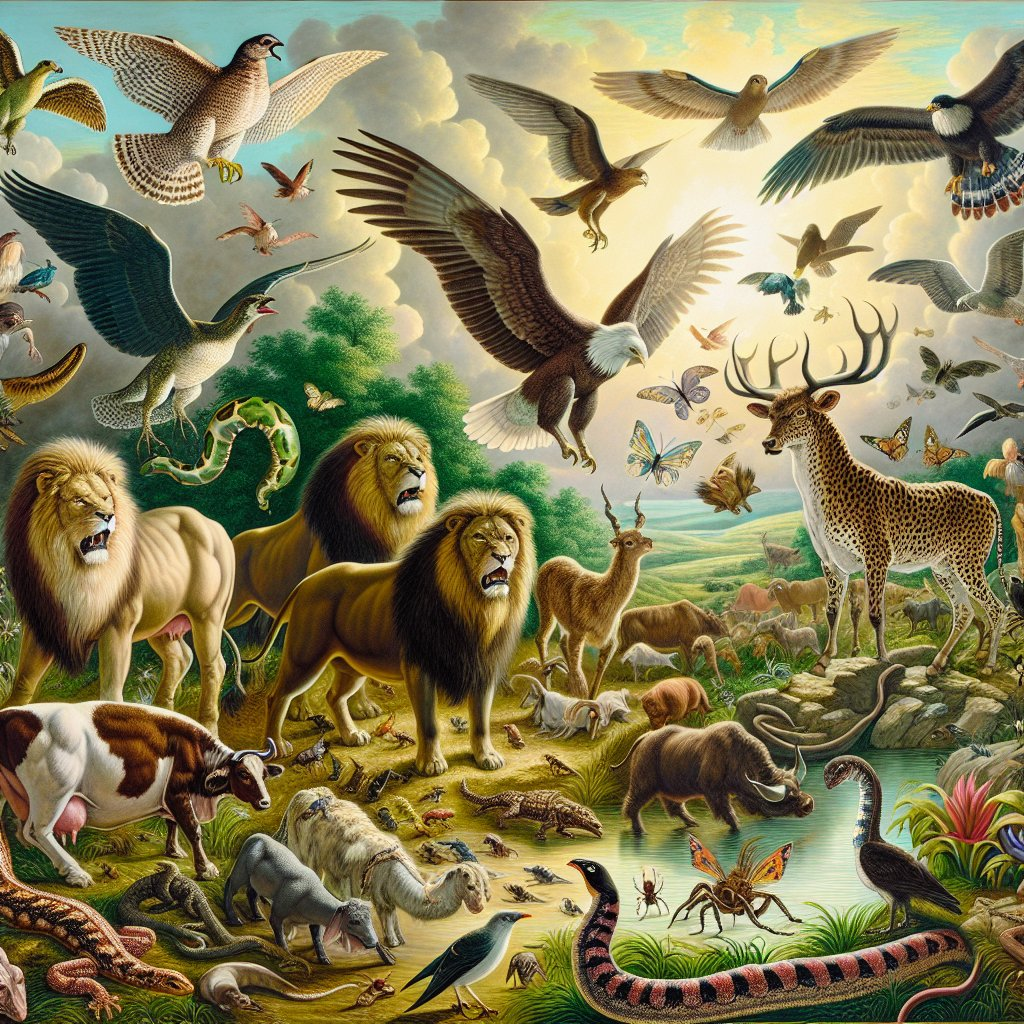 Genesis 47:13-26Famine’s Course
Cash (47:13-14)
Livestock (47:15-17)
Property (47:18-22)
Leasing of the land (47:23-26)
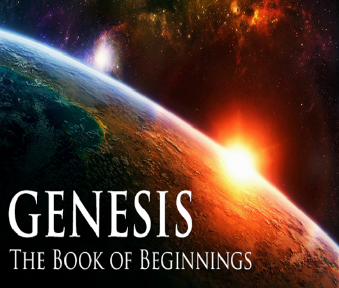 III. Genesis 47:18-22Property
Need for bread (18-19)
Attaining of land (20-22)
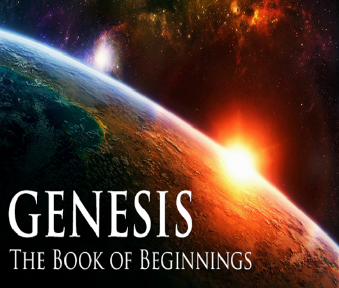 III. Genesis 47:18-22Property
Need for bread (18-19)
Attaining of land (20-22)
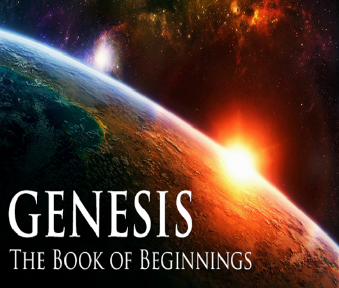 Genesis 47:18-19Need for Bread
Timing (18a)
Desperation (18b-c)
Offer (19)
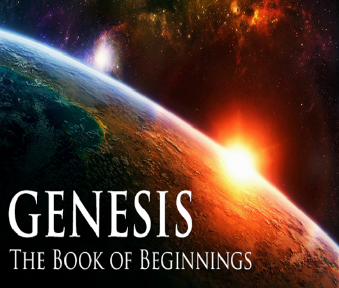 Genesis 47:18-19Need for Bread
Timing (18a)
Desperation (18b-c)
Offer (19)
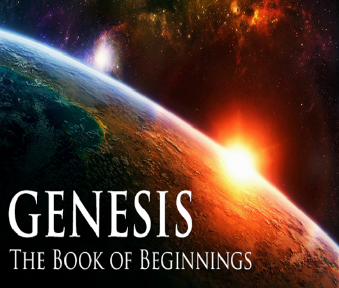 Genesis 47:18-19Need for Bread
Timing (18a)
Desperation (18b-c)
Offer (19)
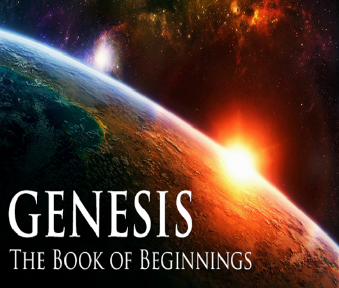 Genesis 47:18b-cDesperation
Things gone from first stage (18b)
Only bodies & lands left (18c)
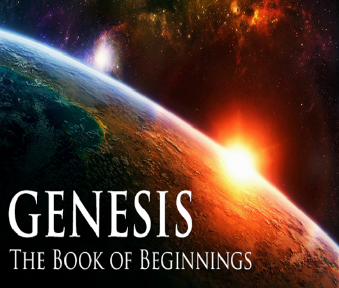 Genesis 47:18b-cDesperation
Things gone from first stage (18b)
Only bodies & lands left (18c)
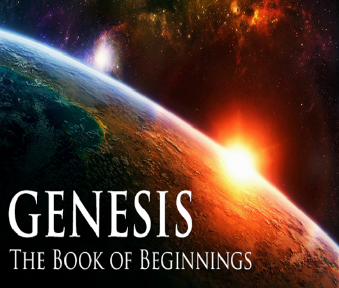 Genesis 47:18b-cDesperation
Things gone from first stage (18b)
Only bodies & lands left (18c)
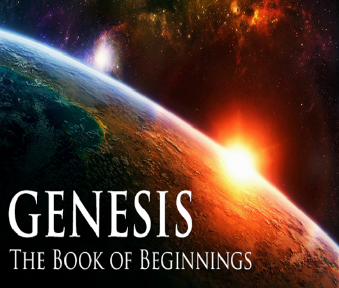 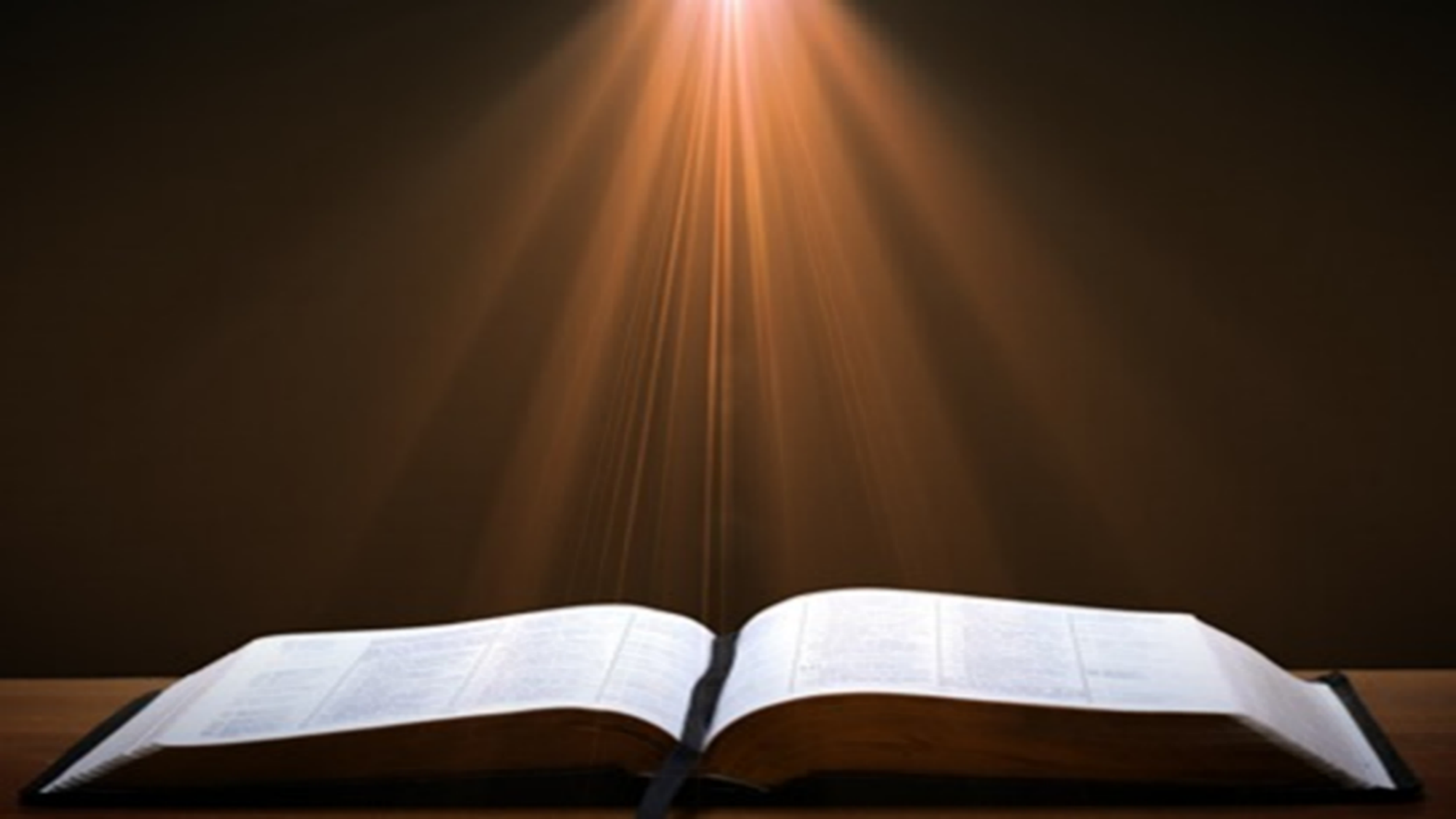 2 Peter 1:19-21
“19 So we have the prophetic word made more sure, to which you do well to pay attention as to a lamp shining in a dark place, until the day dawns and the morning star arises in your hearts. 20 But know this first of all, that no prophecy of Scripture is a matter of one’s own interpretation, 21 for no prophecy was ever made by an act of human will, but men moved by the Holy Spirit spoke from God.”
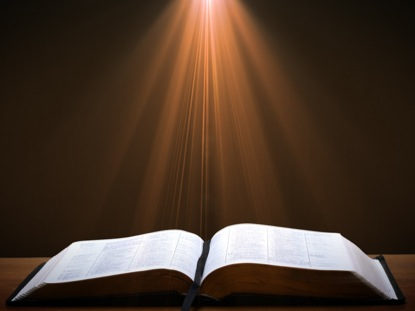 John 13:19; 14:29
“13:19 From now on I am telling you before it comes to pass, so that when it does occur, you may believe that I am He… 14:29 Now I have told you before it happens, so that when it happens, you may believe.”
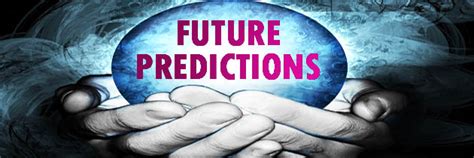 [Speaker Notes: 109 prophecies…

Peter Stoner – SCIENCE SPEAKS, An Evaluation of Certain Christian Evidences

To fulfill just 8 prophecies =1 X 10 to the twenty-eighth power!

Can we visualize this with an illustration? Suppose we took an atheistic professor, blindfolded him and covered the state of Texas two feet deep with silver dollars. Then we put a check on one of those silver dollars and mixed them up. The odds of one person fulfilling just these eight prophecies would be the same as this atheistic professor selecting the silver dollar upon which we have placed a check, in his first try.

https://www.bereanpublishers.com/the-odds-of-eight-messianic-prophecies-coming-true/]
[Speaker Notes: 109 prophecies…

Peter Stoner – SCIENCE SPEAKS, An Evaluation of Certain Christian Evidences

To fulfill just 8 prophecies =1 X 10 to the twenty-eighth power!

Can we visualize this with an illustration? Suppose we took an atheistic professor, blindfolded him and covered the state of Texas two feet deep with silver dollars. Then we put a check on one of those silver dollars and mixed them up. The odds of one person fulfilling just these eight prophecies would be the same as this atheistic professor selecting the silver dollar upon which we have placed a check, in his first try.

https://www.bereanpublishers.com/the-odds-of-eight-messianic-prophecies-coming-true/]
Luke 19:41-44
41 “When He approached Jerusalem, He saw the city and wept over it, 42 saying, “If you had known in this day, even you, the things which make for peace! But now they have been hidden from your eyes. 43 For the days will come upon you when your enemies will throw up a barricade against you, and surround you and hem you in on every side, 44 and they will level you to the ground and your children within you, and they will not leave in you one stone upon another, because you did not recognize the time of your visitation.”
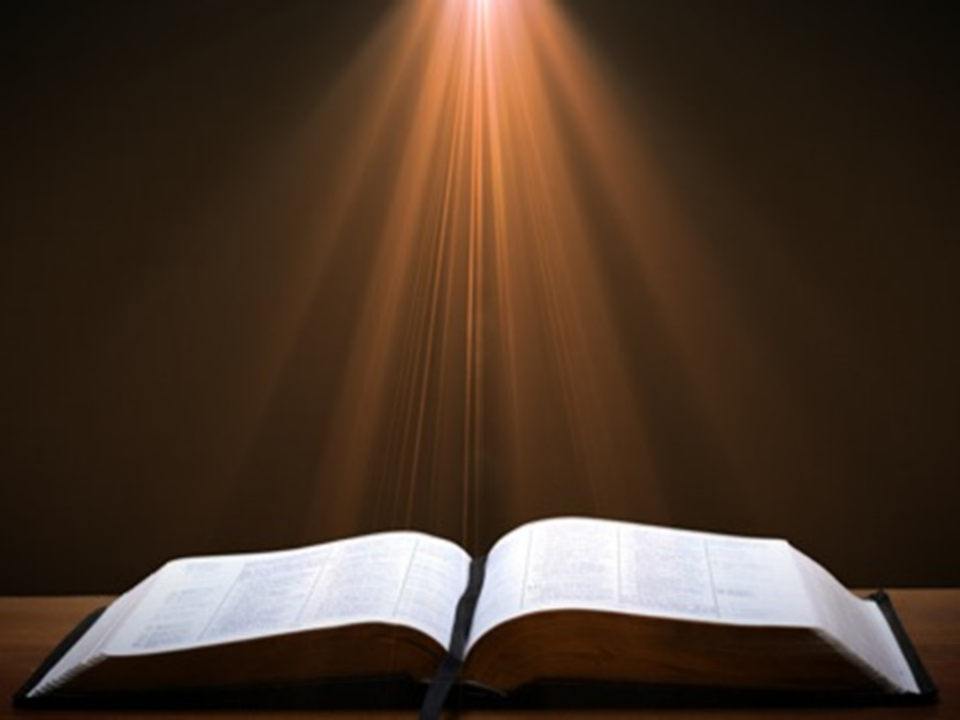 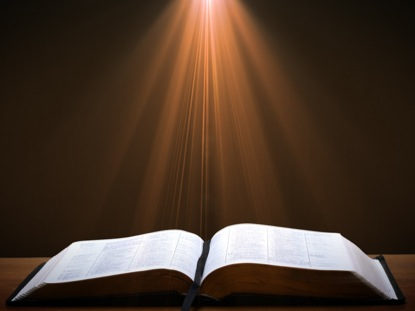 Matthew 24:1-2
“1 Jesus came out from the temple and was going away when His disciples came up to point out the temple buildings to Him. 2 And He said to them, “Do you not see all these things? Truly I say to you, not one stone here will be left upon another, which will not be torn down.”
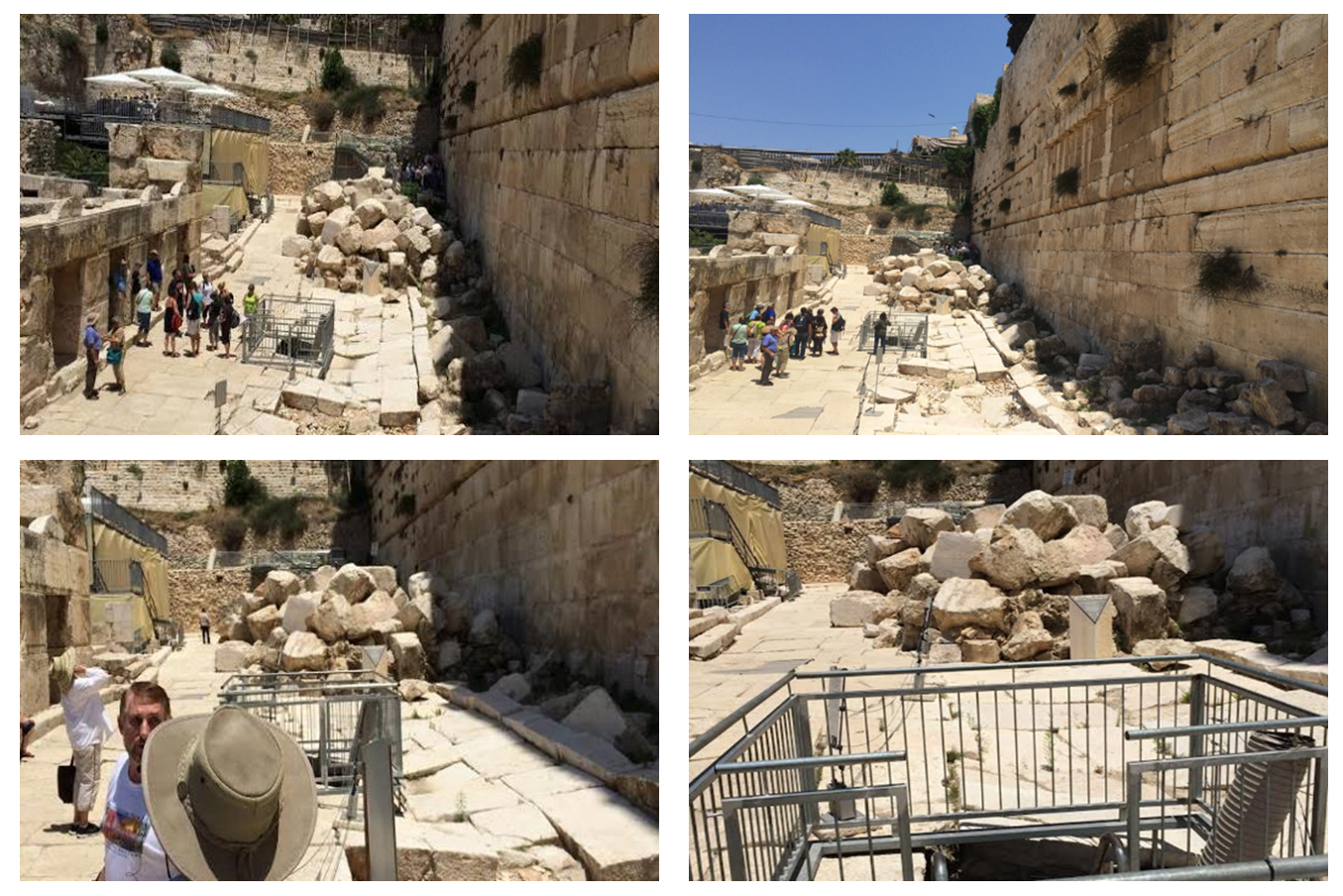 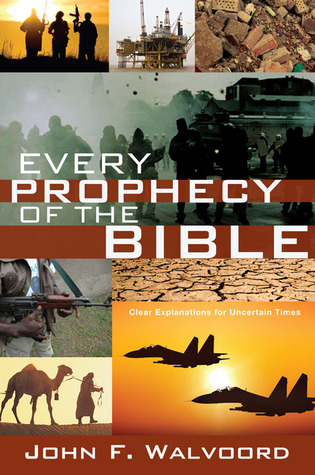 Genesis 47:18-19Need for Bread
Timing (18a)
Desperation (18b-c)
Offer (19)
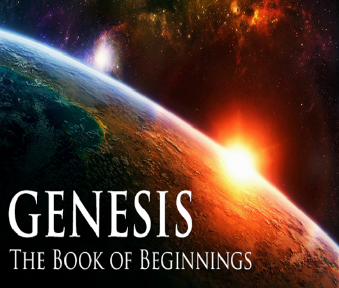 Genesis 47:19Offer
Problem (19a)
Offer & solution (19b)
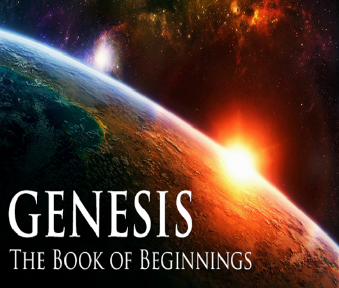 Genesis 47:19Offer
Problem (19a)
Offer & solution (19b)
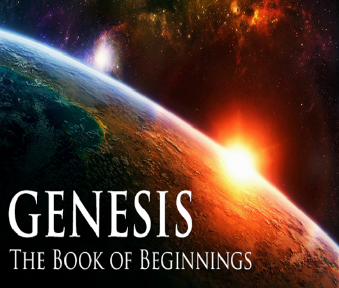 Genesis 47:19Offer
Problem (19a)
Offer & solution (19b)
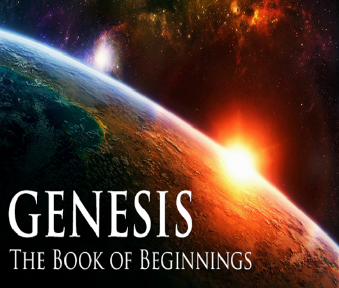 III. Genesis 47:18-22Property
Need for bread (18-19)
Attaining of land (20-22)
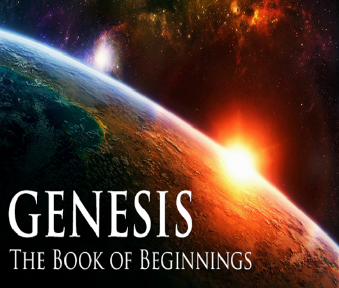 Genesis 47:20-22Attaining Land
Joseph purchases land (20)
Population transfer (21)
Exception for priesthood (22)
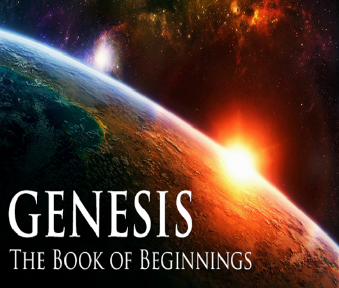 Genesis 47:20-22Attaining Land
Joseph purchases land (20)
Population transfer (21)
Exception for priesthood (22)
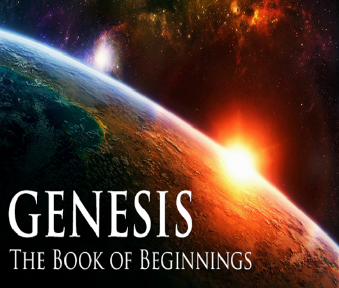 John Adams
“The moment the idea is admitted into society, that property is not as sacred as the laws of God, and that there is not a force of law and public justice to protect it, anarchy and tyranny commence. If ‘Thou Shalt Not Covet," and "Thou Shalt Not Steal’ were not commandments of Heaven, they must be made inviolable precepts in every society before it can be civilized or made free.”
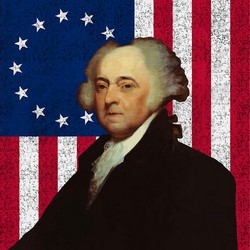 John Adams, A Defence of the Constitutions of Government of the United States of America, 3 vols., American Constitutional and Legal History, ed. Leonard W. Levy (London: Dilly, 1787; reprint, NY: Da Capo, 1971), 3:217
Genesis 47:20-22Attaining Land
Joseph purchases land (20)
Population transfer (21)
Exception for priesthood (22)
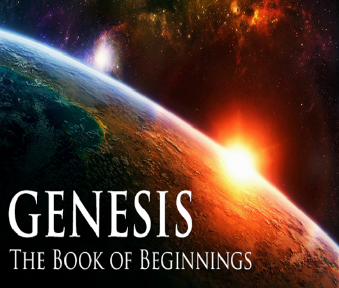 Genesis 47:20-22Attaining Land
Joseph purchases land (20)
Population transfer (21)
Exception for priesthood (22)
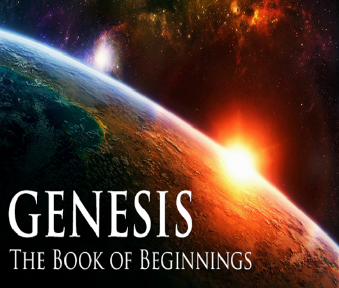 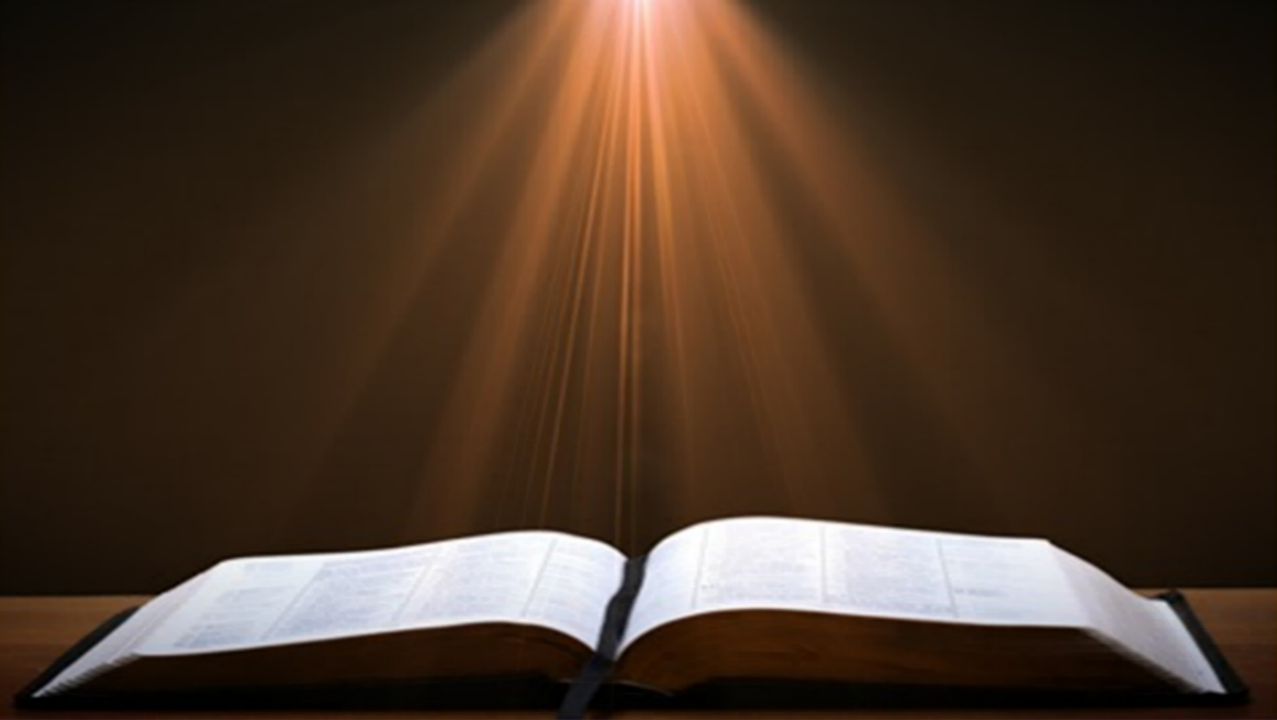 Revelation 17:9-10
“Here is the mind which has wisdom. The seven heads are seven mountains [oros] on which the woman sits, 10 and they are seven kings; five have fallen, one is, the other has not yet come; and when he comes, he must remain a little while.”
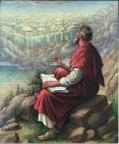 7 Kings or Kingdoms (Dan. 2:37-38) (Revelation 17:9-10)
Egypt
Assyria
Babylon
Persian
Greece
Rome I
Rome II
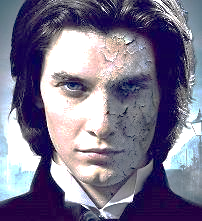 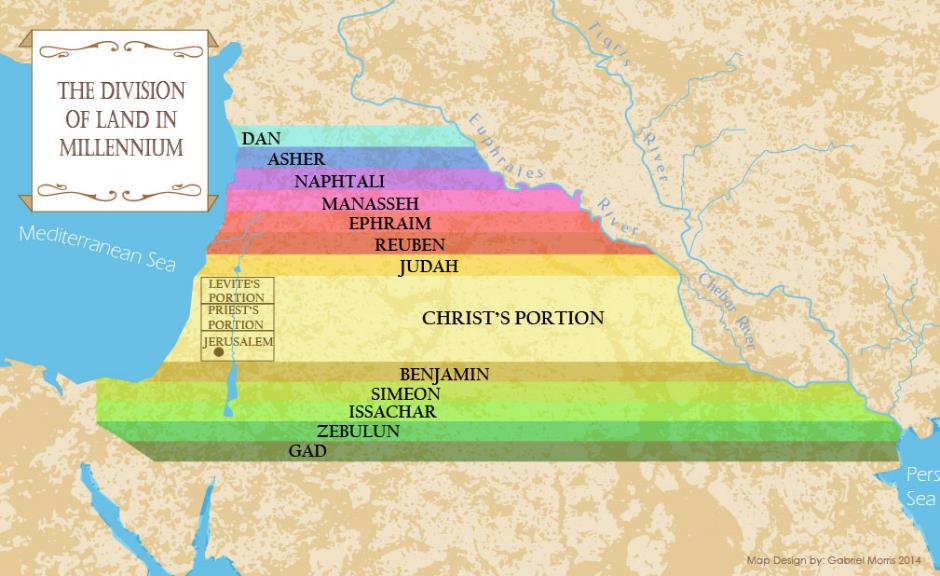 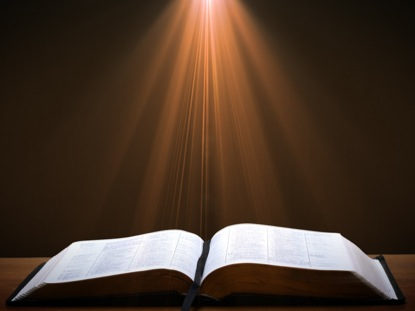 Revelation 1:6
“and He has made us to be a kingdom, priests to His God and Father—to Him be the glory and the dominion forever and ever. Amen.”
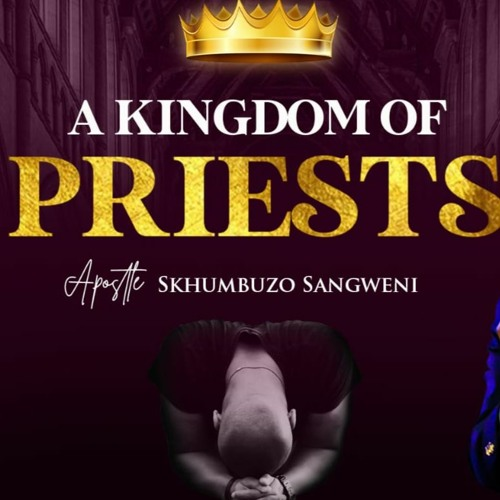 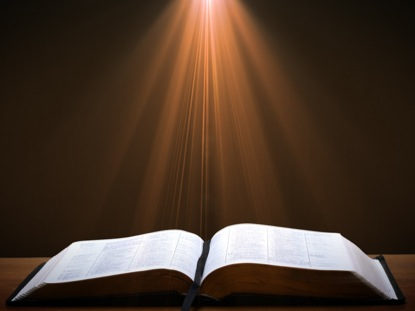 Revelation 5:10
“You have made them to be a kingdom and priests to our God; and they will reign [basileuō] upon the earth [gē].”
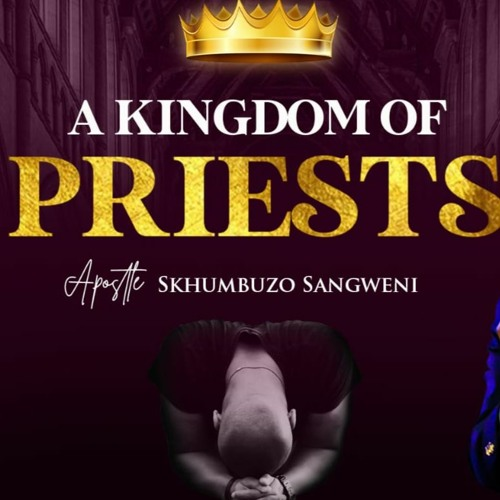 Genesis 47:13-26Famine’s Course
Cash (47:13-14)
Livestock (47:15-17)
Property (47:18-22)
Leasing of the land (47:23-26)
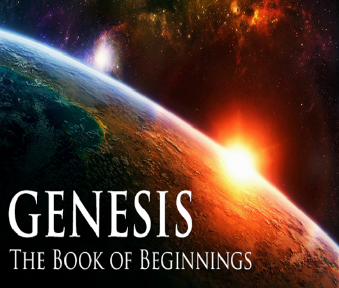 IV. Genesis 47:23-26Leasing of the Land
Joseph’s initiation (23-24)
People’s agreement (25)
New law (26)
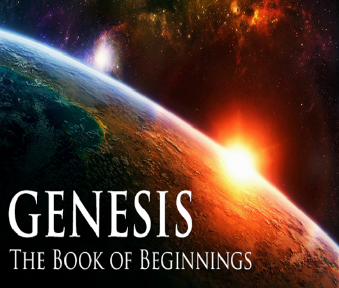 IV. Genesis 47:23-26Leasing of the Land
Joseph’s initiation (23-24)
People’s agreement (25)
New law (26)
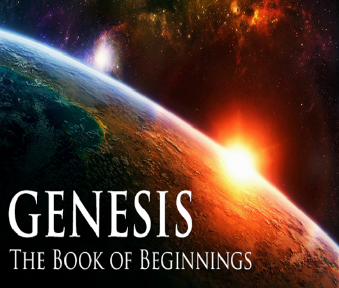 Genesis 47:23-24Joseph’s Initiation
Joseph’s offer (23)
Lease agreement (24)
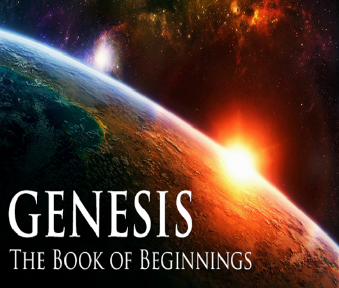 Genesis 47:23-24Joseph’s Initiation
Joseph’s offer (23)
Lease agreement (24)
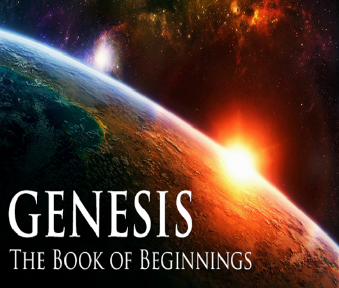 Genesis 47:23-24Joseph’s Initiation
Joseph’s offer (23)
Lease agreement (24)
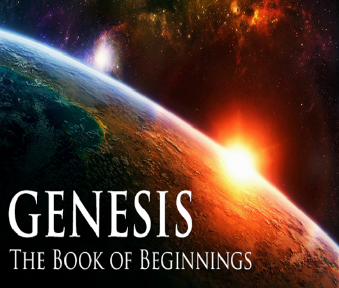 IV. Genesis 47:23-26Leasing of the Land
Joseph’s initiation (23-24)
People’s agreement (25)
New law (26)
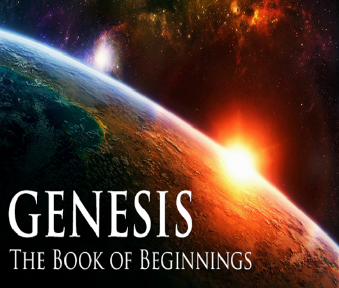 Genesis 47:25People’s Agreement
Basis (25a)
Agreement (25b)
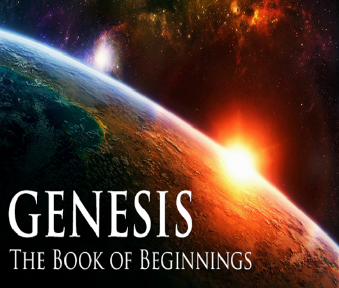 Genesis 47:25People’s Agreement
Basis (25a)
Agreement (25b)
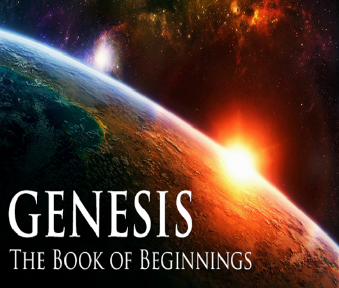 Genesis 47:25People’s Agreement
Basis (25a)
Agreement (25b)
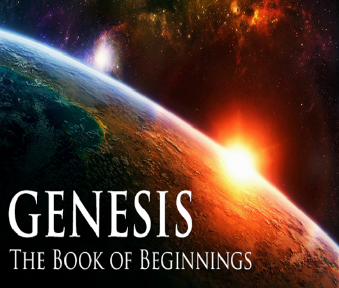 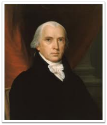 Federalist # 51
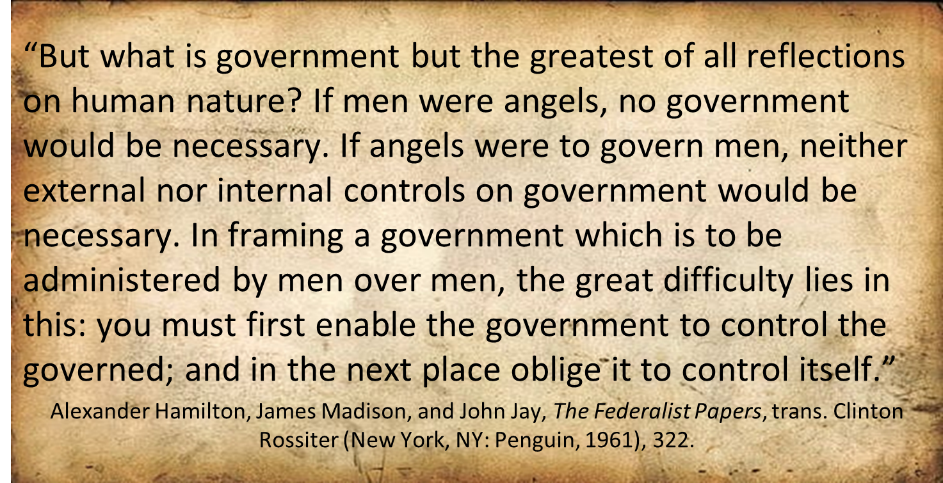 Thomas Jefferson
Kentucky Resolutions of 1798: "...in questions of power then, let no more be heard of confidence in man, but bind him down from mischief by the chains of the constitution..." (from draft)
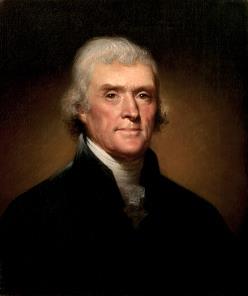 Papers of Thomas Jefferson 30:529-556
IV. Genesis 47:23-26Leasing of the Land
Joseph’s initiation (23-24)
People’s agreement (25)
New law (26)
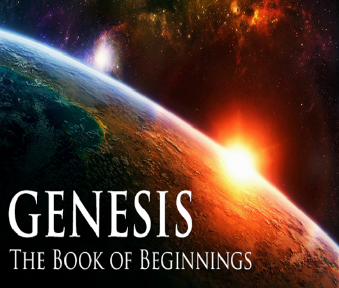 Genesis 47:26New Law
Content (26a)
Exception: priests (26b)
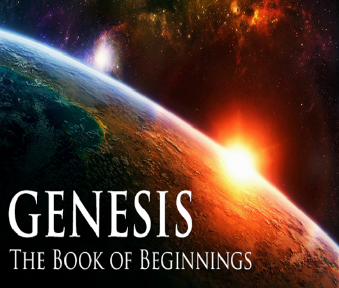 Genesis 47:26New Law
Content (26a)
Exception: priests (26b)
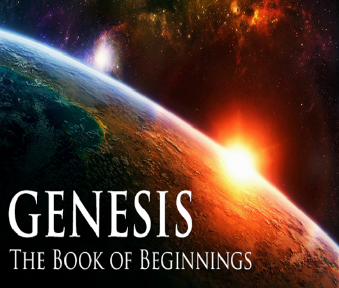 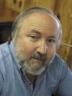 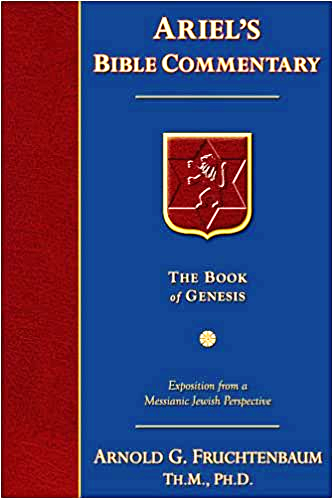 Dr. Arnold G. Fruchtenbaum
The Book of Genesis, 621
“Genesis 47:26 records the new law: And Joseph made a statute concerning the land of Egypt unto this day, meaning unto the day that Moses wrote up the account of Genesis. This means that the law that Joseph put into effect a long time earlier was still in effect in the days of Moses. It also means that the Pharaoh of the Oppression, the Pharaoh in the Book of Exodus, was still benefiting from the policy of Joseph, although he knew not Joseph, meaning he did not recognize or appreciate what Joseph had done.”
Genesis 47:26New Law
Content (26a)
Exception: priests (26b)
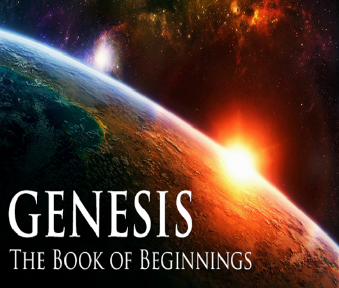 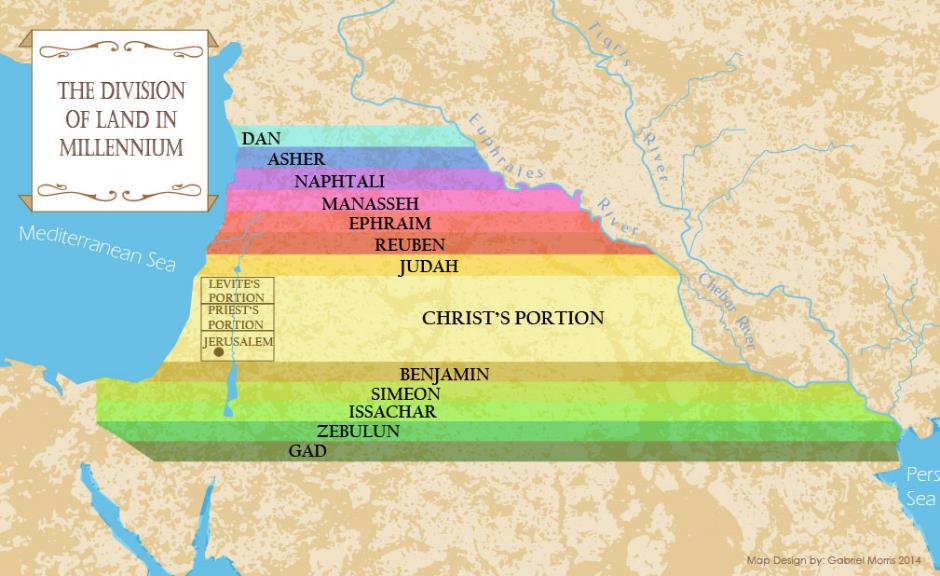 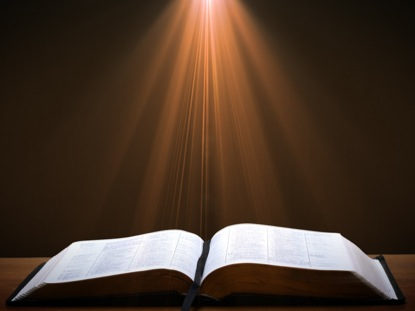 Revelation 1:6
“and He has made us to be a kingdom, priests to His God and Father—to Him be the glory and the dominion forever and ever. Amen.”
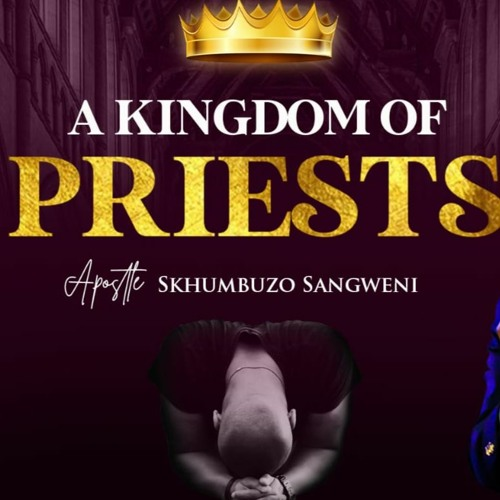 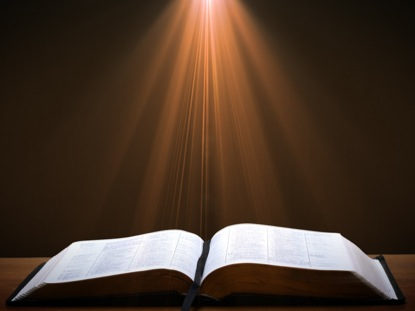 Revelation 5:10
“You have made them to be a kingdom and priests to our God; and they will reign [basileuō] upon the earth [gē].”
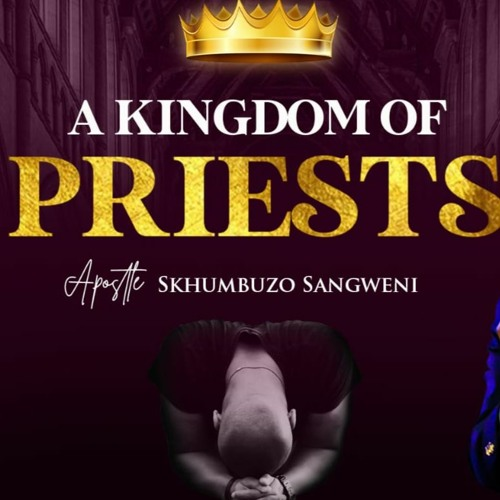 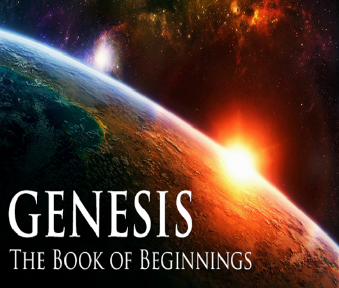 Genesis 37‒50Joseph
Joseph sold unto Egypt (37)
Canaan’s corruption (38)
Joseph falsely accused (39)
Joseph’s short-term predictions (40)
Joseph’s elevation (41)
Joseph’s first reunion with his brothers (42)
Joseph’s second reunion with his brothers (43‒45)
Joseph’s second reunion with his brothers (43‒45)
Sojourn to Egypt (46:1‒47:12)
Famine’s course (47:13-26)
Jacob in Egypt (47:27-31)
Genesis 47:27-31Jacob in Egypt
Summary: Jacob’s family (47:27)
Jacob’s age (47:28)
Jacob’s charge (47:29-31)
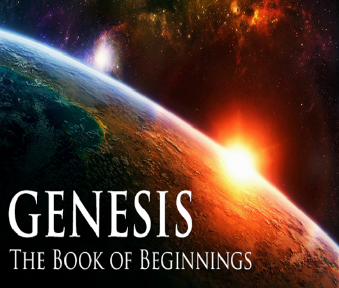 Genesis 47:27-31Jacob in Egypt
Summary: Jacob’s family (47:27)
Jacob’s age (47:28)
Jacob’s charge (47:29-31)
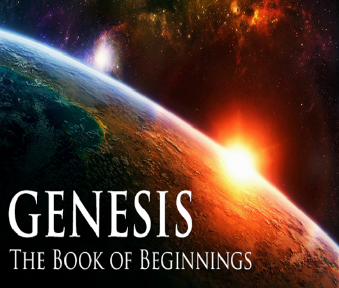 I. Genesis 47:27Summary: Jacob’s Family in Goshen
Family in Goshen (27a)
God’s two-fold blessing (27b-c)
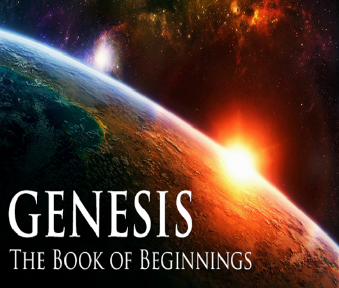 I. Genesis 47:27Summary: Jacob’s Family in Goshen
Family in Goshen (27a)
God’s two-fold blessing (27b-c)
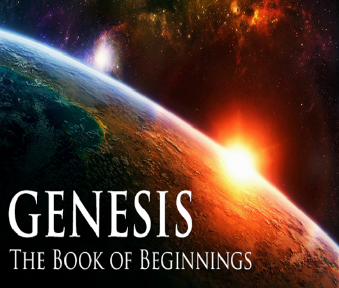 I. Genesis 47:27Summary: Jacob’s Family in Goshen
Family in Goshen (27a)
God’s two-fold blessing (27b-c)
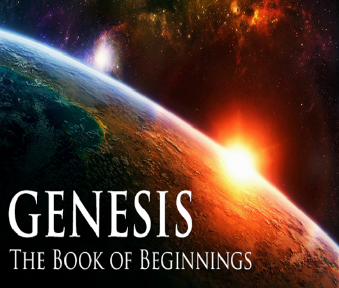 Genesis 47:27b-cGod’s Two-Fold Blessing
Material prosperity (27b)
Numerical growth (27c)
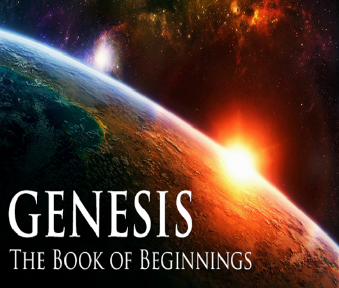 Genesis 47:27b-cGod’s Two-Fold Blessing
Material prosperity (27b)
Numerical growth (27c)
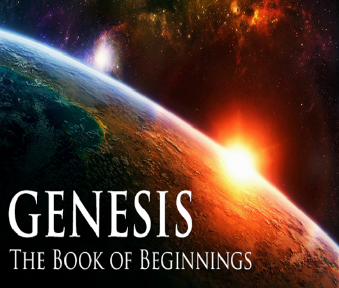 8 New PromisesGenesis 12:1-3
Land (Gen. 12:1b)
Great nation (Gen. 12:2a)
Personal blessing (Gen. 12:2b)
Great name (Gen. 12:2c)
Blessing to others (Gen. 12:2d)
Blessing to blessers (Gen. 12:3a)
Cursing to cursers (Gen. 12:3b)
Blessing to the world (Gen. 12:3c)
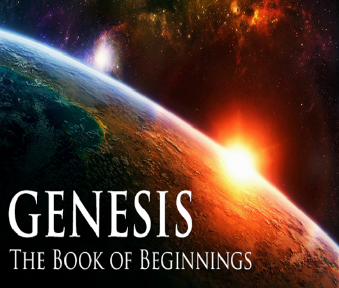 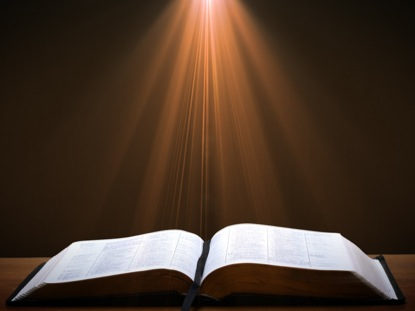 Ephesians 1:3
“Blessed be the God and Father of our Lord Jesus Christ, who has blessed us with every spiritual blessing in the heavenly places in Christ.”
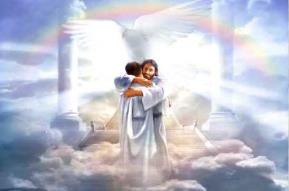 Genesis 47:27b-cGod’s Two-Fold Blessing
Material prosperity (27b)
Numerical growth (27c)
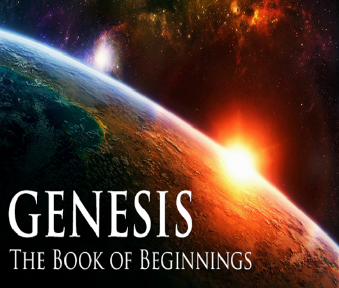 Genesis 47:27-31Jacob in Egypt
Summary: Jacob’s family (47:27)
Jacob’s age (47:28)
Jacob’s charge (47:29-31)
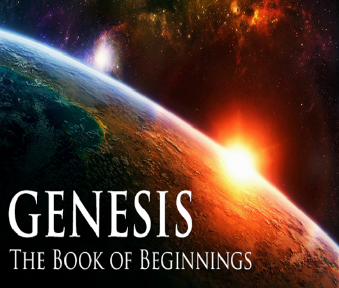 Genesis 47:27-31Jacob in Egypt
Summary: Jacob’s family (47:27)
Jacob’s age (47:28)
Jacob’s charge (47:29-31)
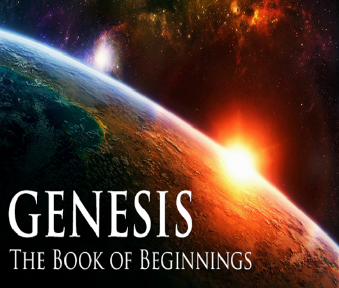 III. Genesis 47:29-31Jacob’s Charge to Joseph
Occasion (29a)
Charge (29b-30a)
Joseph’s agreement (30b)
Oath (31a)
Joseph’s agreement (31b)
Jacob’s worship (31c)
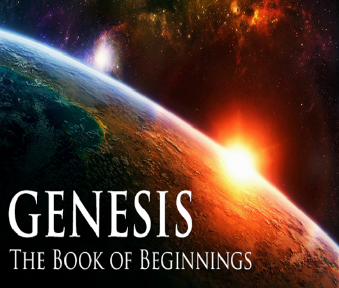 III. Genesis 47:29-31Jacob’s Charge to Joseph
Occasion (29a)
Charge (29b-30a)
Joseph’s agreement (30b)
Oath (31a)
Joseph’s agreement (31b)
Jacob’s worship (31c)
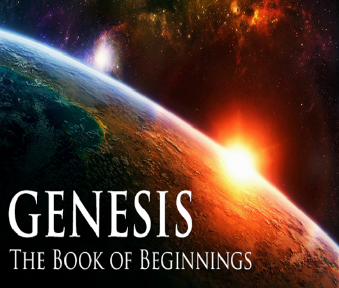 III. Genesis 47:29-31Jacob’s Charge to Joseph
Occasion (29a)
Charge (29b-30a)
Joseph’s agreement (30b)
Oath (31a)
Joseph’s agreement (31b)
Jacob’s worship (31c)
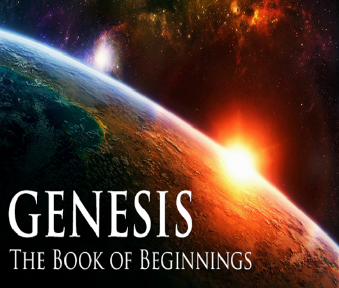 Genesis 47:29b-30aCharge
Basis (29b)
Ritual (29c)
Content (29d-30a)
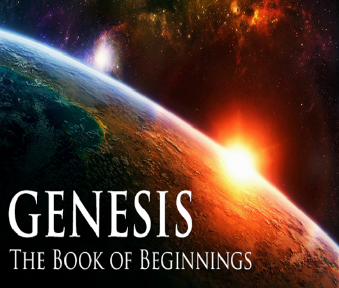 Genesis 47:29b-30aCharge
Basis (29b)
Ritual (29c)
Content (29d-30a)
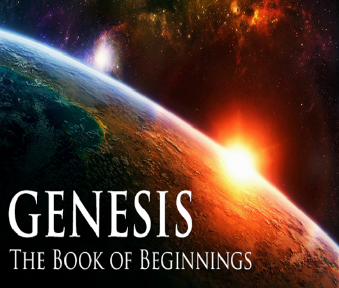 Genesis 47:29b-30aCharge
Basis (29b)
Ritual (29c)
Content (29d-30a)
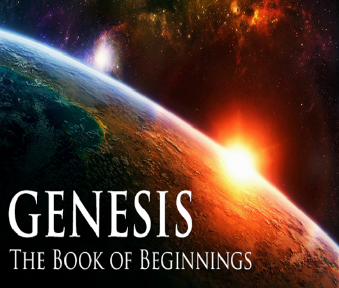 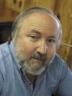 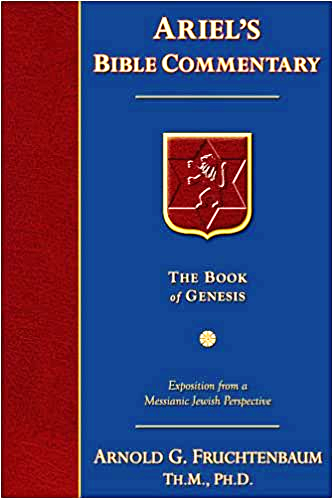 Dr. Arnold G. Fruchtenbaum
The Book of Genesis, 623
“Put, I pray you, your hand under my thigh. As in a previous passage (24:2), that idiom indicated the holding of the genitals, the source of vital power, which emphasized the solemnity of the oath.”
Genesis 47:29b-30aCharge
Basis (29b)
Ritual (29c)
Content (29d-30a)
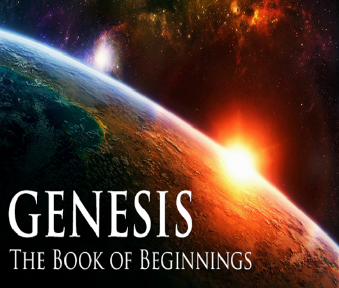 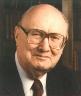 Evidence of Abrahamic Covenant’s Unconditional Nature
ANE covenant ratification ceremony (Gen 15)
Lack of stated conditions for Israel’s obedience (Gen 15)
Covenant's eternality (Gen 17:7, 13, 19; Ps. 90:2)
Covenant's immutability (Heb 6:13-18; Mal. 3:6)
Trans-generational reaffirmation despite perpetual national disobedience (Jer 31:35-37)
Walvoord, The Millennial Kingdom, 149-52
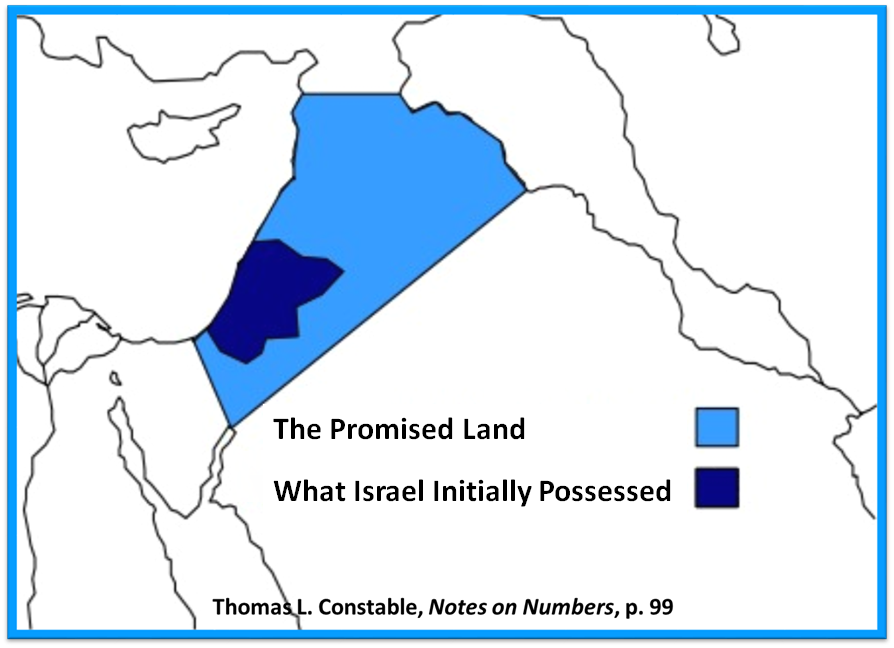 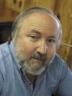 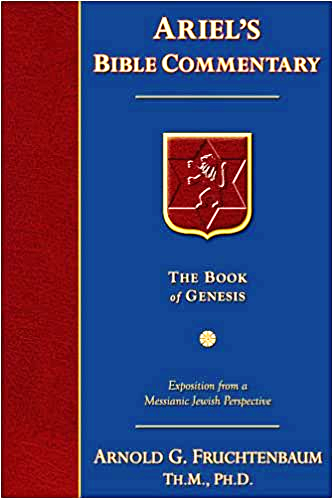 Dr. Arnold G. Fruchtenbaum
The Book of Genesis, 623
“First, the timing is: when I sleep with my fathers; Jacob expects to join them in the afterlife upon death. Second, he specifies: You shall carry me. The sequence here is: Jacob will go to be with his fathers, and after he has gone to be with his fathers, then Joseph is to carry his body to that cave. The order shows a clear belief in the afterlife; he asked Joseph to carry his body to Machpelah; however, prior to that he will be gathered to his fathers. This shows that being gathered to his fathers is not the same as being buried in the cave.”
III. Genesis 47:29-31Jacob’s Charge to Joseph
Occasion (29a)
Charge (29b-30a)
Joseph’s agreement (30b)
Oath (31a)
Joseph’s agreement (31b)
Jacob’s worship (31c)
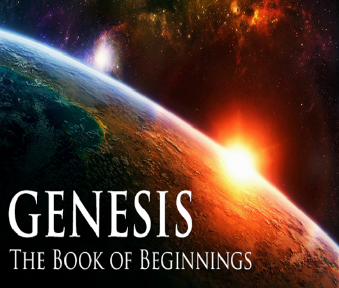 III. Genesis 47:29-31Jacob’s Charge to Joseph
Occasion (29a)
Charge (29b-30a)
Joseph’s agreement (30b)
Oath (31a)
Joseph’s agreement (31b)
Jacob’s worship (31c)
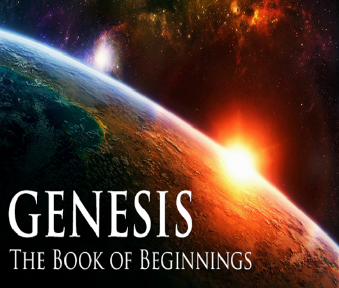 III. Genesis 47:29-31Jacob’s Charge to Joseph
Occasion (29a)
Charge (29b-30a)
Joseph’s agreement (30b)
Oath (31a)
Joseph’s agreement (31b)
Jacob’s worship (31c)
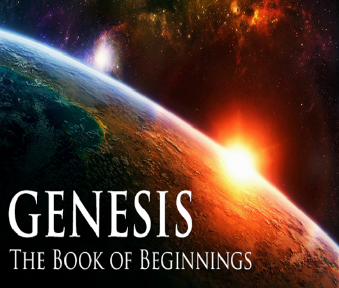 III. Genesis 47:29-31Jacob’s Charge to Joseph
Occasion (29a)
Charge (29b-30a)
Joseph’s agreement (30b)
Oath (31a)
Joseph’s agreement (31b)
Jacob’s worship (31c)
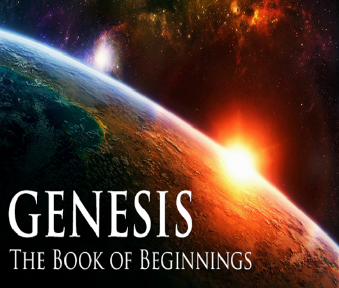 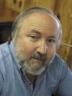 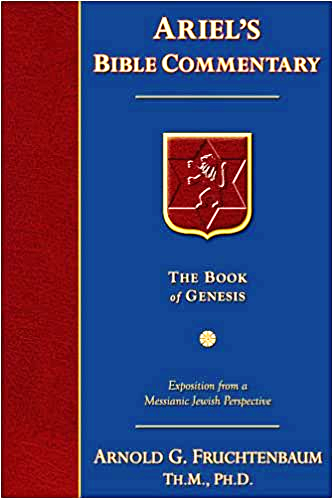 Dr. Arnold G. Fruchtenbaum
The Book of Genesis, 623-24
“Then in verse 31b, Jacob was now able to rest easy: And Israel bowed himself, meaning he turned over in bed to assume a bowed position. It was an act of worship; it was a position from which to worship God in adoration. It then states: upon the bed’s head. The Masoretic Text, which is the Hebrew Text upon which all translations are based, uses the word mittah, which means bed. However, the Septuagint used a Greek word meaning ‘staff’; and so it is obvious that the translators of the Septuagint, the Greek Old Testament, took the word mittah to be mattah, which means ‘staff.’”
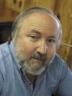 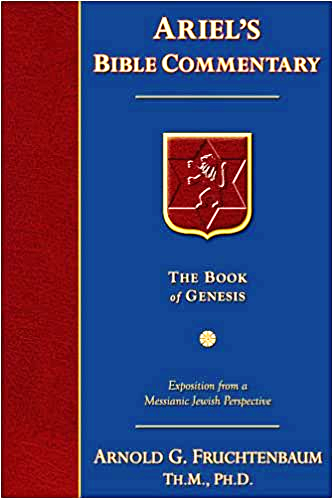 Dr. Arnold G. Fruchtenbaum
The Book of Genesis, 623-24
“The three letters for both the word bed and the word “staff” are exactly the same; the only difference is in the vowel pointings, but these vowel pointings in the Hebrew Text were put in about a.d. 900–1000. So one is a mistranslation of the other. The question is: Which was the original reading? Hebrews 11:21 clearly sides with the Septuagint version, because Hebrews 11:21 describes Jacob as having worshipped, leaning up on the top of his staff. Therefore, in this section Jacob was leaning upon his staff, which he kept near to assist him in movement because apparently his old age had weakened him greatly.”
Conclusion
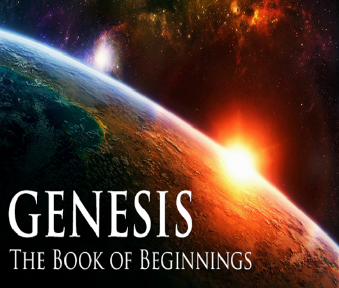 Genesis 37‒50Joseph
Joseph sold unto Egypt (37)
Canaan’s corruption (38)
Joseph falsely accused (39)
Joseph’s short-term predictions (40)
Joseph’s elevation (41)
Joseph’s first reunion with his brothers (42)
Joseph’s second reunion with his brothers (43‒45)
Joseph’s second reunion with his brothers (43‒45)
Sojourn to Egypt (46:1‒47:12)
Famine’s course (47:13-26)
Jacob in Egypt (47:27-31)
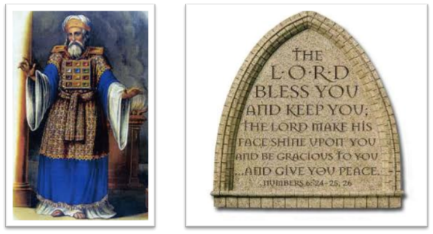 24 The Lord bless you, and keep you; 25 The Lord make His face shine on you, And be gracious to you; 26 The Lord lift up His countenance on you, And give you peace.
Numbers 6:24–26 (NASB95)